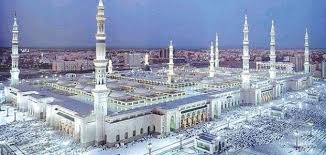 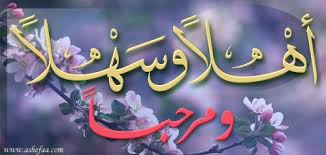 محمد جعفر على، محاضر اللغة العربية، المدرسة العالم الادرش برامبور، ساندبور، رقم الجوال: 01814241162
تعارف المدرس
محمد جعفر علي
المحاضر اللغة العربية
المدرسة العالم الادرش برامبور
ساندبور سادار ,ساندبور.
رقم الجوال : 01814241162
البريد الالكترونى : mzafaralicp@gmail.com
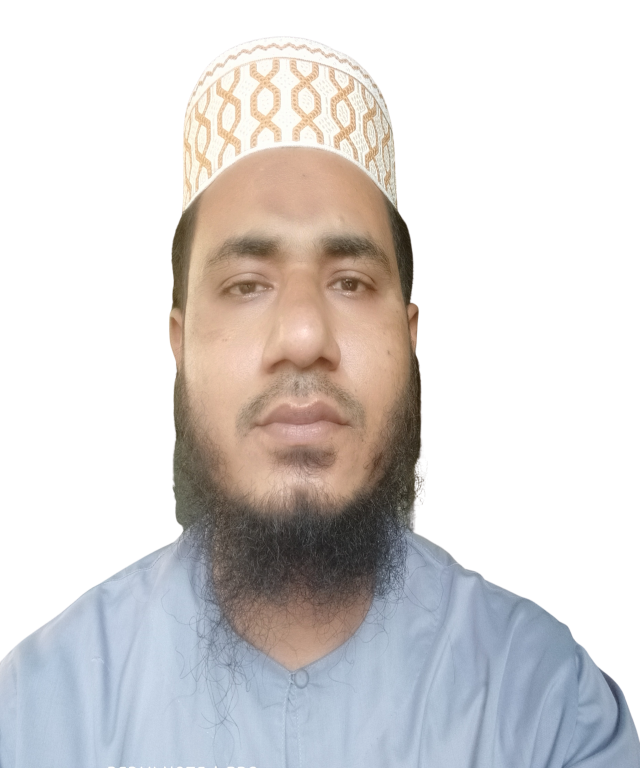 محمد جعفر على، محاضر اللغة العربية، المدرسة العالم الادرش برامبور، ساندبور، رقم الجوال: 01814241162
عنوان الدرس :
الصف العالم
اللغة العربية الاتصالية
النص غير المدروس
التاريخ:  م12.11.2020
محمد جعفر على، محاضر اللغة العربية، المدرسة العالم الادرش برامبور، ساندبور، رقم الجوال: 01814241162
انظروا الى الصور:
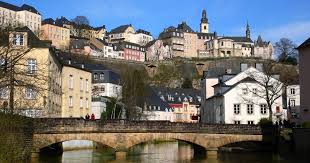 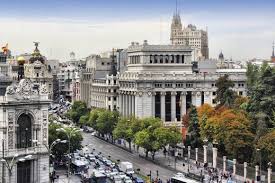 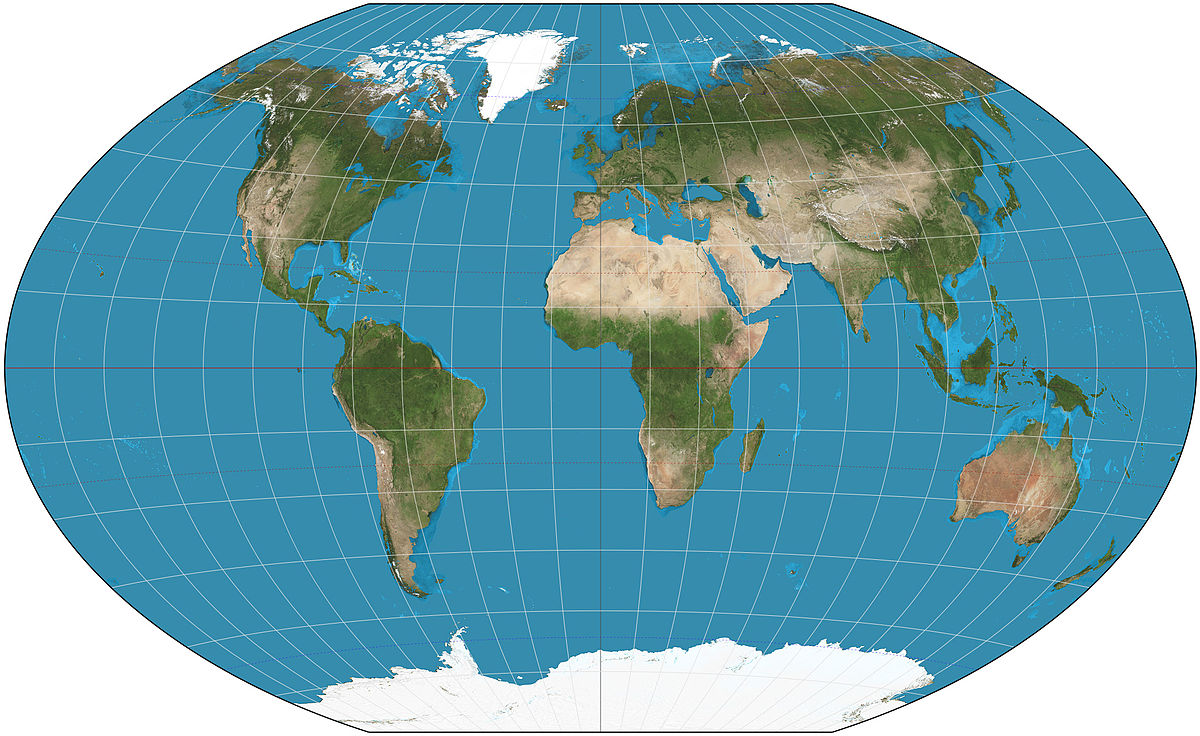 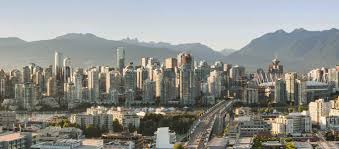 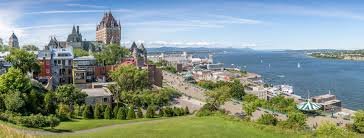 على ماذا تستند كل الدول؟
محمد جعفر على، محاضر اللغة العربية، المدرسة العالم الادرش برامبور، ساندبور، رقم الجوال: 01814241162
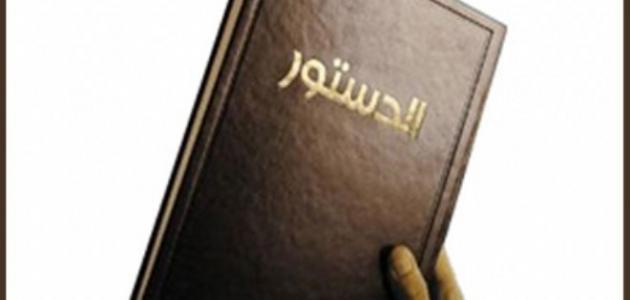 يحكم الدستور جميع الولايات
محمد جعفر على، محاضر اللغة العربية، المدرسة العالم الادرش برامبور، ساندبور، رقم الجوال: 01814241162
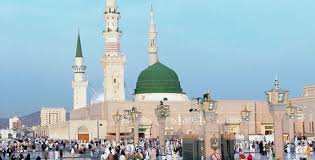 دستور المدينة
محمد جعفر على، محاضر اللغة العربية، المدرسة العالم الادرش برامبور، ساندبور، رقم الجوال: 01814241162
النتائخ من الدرس
يستطيع الطلاب بعد انتهاء هذا الدرس –
• ان يبين تعريف دستور المدينة وبنودها الخاصة.
• ان يستخرج الأسماء الجامدة والمشتقة من النص.
• ان يقول الكلمات المتضادة من النص.
• ان يبدل عدد الكلمات.
محمد جعفر على، محاضر اللغة العربية، المدرسة العالم الادرش برامبور، ساندبور، رقم الجوال: 01814241162
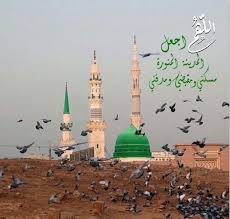 النص غير المدروس
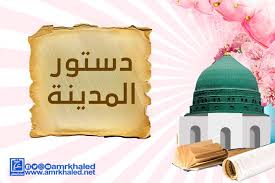 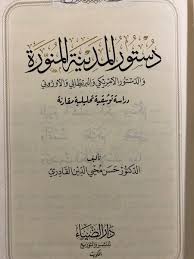 تمت كتابة دستور المدينة فى السنة الاولى للهجرة، اى عام 623 م. وهو يعتبر اول دستور كتابى فى التاريخ، واعتبرها كثير من المؤرخين والمستشرقين مفخرة من مفاخر الحضارة الإسلامية، ومعلما من معالم المجد السياسى والإنسانى. إن هذا الدستور يهدف بلأساس الى ربط العلاقة بين جميع طوائف وجماعات المدينة، وعلى رأسها المهاجرون والأنصار والفصائل اليهودية.
محمد جعفر على، محاضر اللغة العربية، المدرسة العالم الادرش برامبور، ساندبور، رقم الجوال: 01814241162
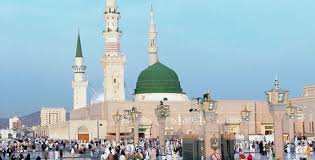 النص غير المدروس
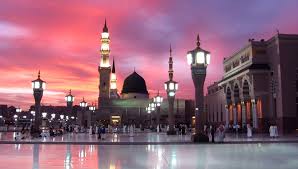 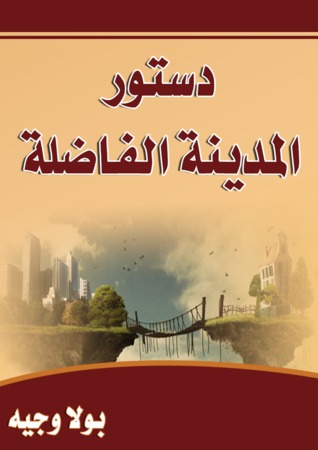 يتصدى بمقتضاه المسلمون واليهود وجميع الفصائل لاى عدوان خارجى على المدينة. وبابرام هذا الدستور واقرار جميع الفصائل بما فيه صارت مرجعة عليا للشريعة الإسلامية، وصارت جميع حقوق الإنسان مكفولة، كحق حرية الإعتقاد، وممارسة الثقافات المختلفة والعدل. يقول المستشرق الرمانى جيو جيوا : يحتوى هذا الدستور على اثنين وخمسين بندا، كلها من رأى رسول الله صلى الله عليه وسلم. خمسة وعشرون منها خاصة بأمور المسلمين، وسبعة وعشرون مرتبطة بالعلاقة بين المسلمين واصحاب الأديان الاخرى، ولا سيما اليهود وعبدة الأوثان.
محمد جعفر على، محاضر اللغة العربية، المدرسة العالم الادرش برامبور، ساندبور، رقم الجوال: 01814241162
العمل الازواج
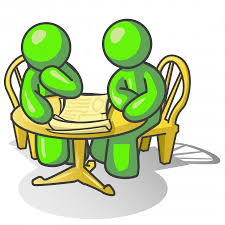 ماذا اعتبر كثير من المؤرخين والمستشرقين
 دستور المدينة؟
استخرج الأسماء الجامدة من النص
الانسان
العلاقة
المجد
الاسلامية
دولة
الحضارة
دستور
استخرج الأسماء المشتقة من النص
المسلمون
المهاجرون
المستشرقين
المؤرخين
الاولى
المختلفة
مكفولة
محمد جعفر على، محاضر اللغة العربية، المدرسة العالم الادرش برامبور، ساندبور، رقم الجوال: 01814241162
الكلمات المتاضدة
اخر
اول
عار
مفخرة
الفراق
العلاقة
خلافية
وفاقية
الظلم
العدل
القرية
المدينة
عامة
خاصة
محمد جعفر على، محاضر اللغة العربية، المدرسة العالم الادرش برامبور، ساندبور، رقم الجوال: 01814241162
استبدل عدد الكلمات
دساتر
دستور
السنوات
السنة
المؤرخ
المؤرخين
الحضارات
الحضارة
امر
امور
دول
دولة
رؤساء
رئيس
صاحب
اصحاب
اراء
رأى
وثن
اوثان
محمد جعفر على، محاضر اللغة العربية، المدرسة العالم الادرش برامبور، ساندبور، رقم الجوال: 01814241162
تقييم
اذكر مفردا من الجمع
مفخرة
مفاخر
معلم
معالم
طائفة
طوائف
الفصيلة
الفصائل
الحق
الحقوق
المستشرق
المستشرقين
الواجب المنزلى
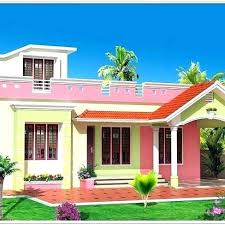 من كان رئيس المدينة وماذا حفظ الدستور؟ كم بندا كان فى دستور المدينة وبماذا تتعلق؟
محمد جعفر على، محاضر اللغة العربية، المدرسة العالم الادرش برامبور، ساندبور، رقم الجوال: 01814241162
شكرا جزيلا ولكم العافية
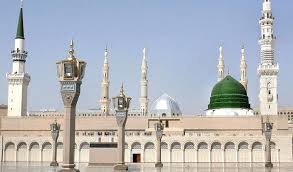 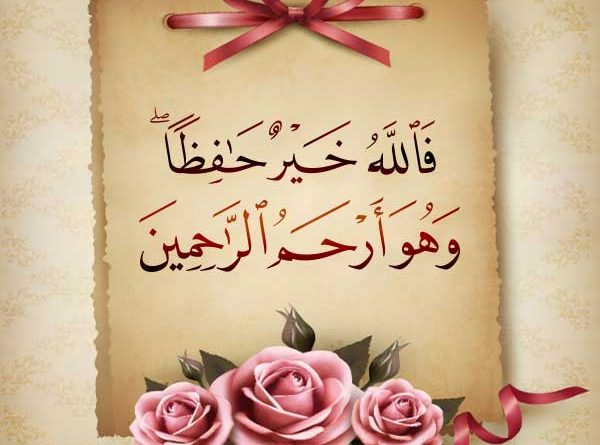 محمد جعفر على، محاضر اللغة العربية، المدرسة العالم الادرش برامبور، ساندبور، رقم الجوال: 01814241162